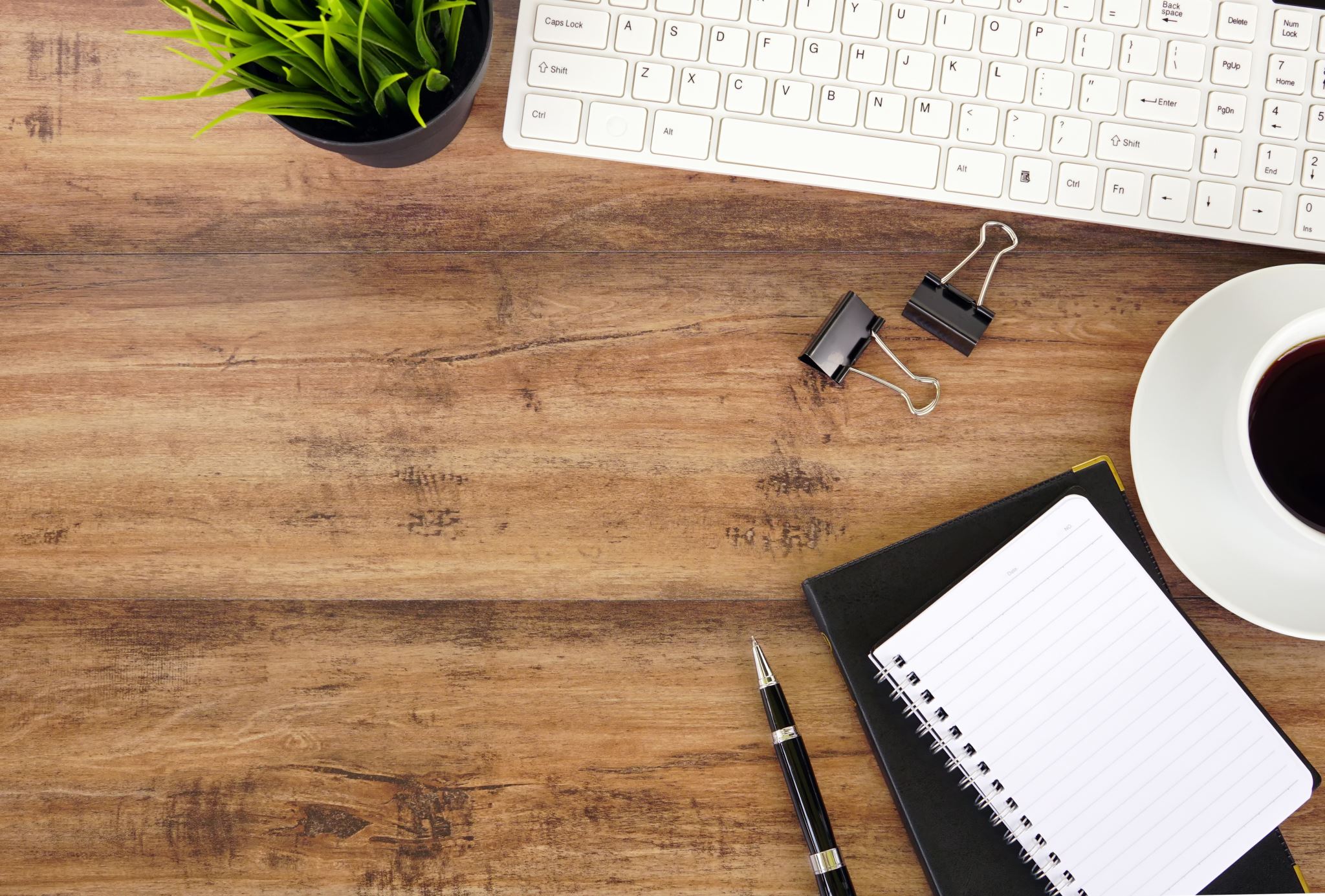 INSTRUCCIONES PARA EL  ESPACIO DE ACTIVIDADES CON RITMOS DISTINTOS DE APRENDIZAJE…
1º  Debes repasar todo lo que hemos dado sobre cálculo de límites

2º  Ahora tendremos que aplicar nuestro conocimiento al calculo de asíntotas.

3.- Ten preparados regla y papel cuadriculado

4.- Comparte tus resultados con el grupo